KONTRAK PERKULIAHAN
Mata Kuliah Probabilitas & Statistika dilaksanakan  dalam 14 kali pertemuan (tidak termasuk UTS dan UAS)
Materi kuliah disediakan pada setiap sesi materi. pastikan anda telah download  materi - materi pada setiap sesi sebagai bahan ajar.
Syarat Mengikuti Ujian Akhir, minimal 75% kehadiran kuliah (absensi melalui sistem kulino).
mahasiswa yang berhalangan atau memiliki kendala sedemikian sehingga tidak dapat mengikuti perkuliahan atau absensi, dapat mengajuakan ijin atau pemberitahuan kepada Dosen melalui media komunikasi yang di sediakan disertai alasan yang dapat dipertanggung jawabkan untuk persetujuan update absensi.
KONTRAK PERKULIAHAN
absensi disediakan sesuai jadwal kuliah melalui forum absensi pada setiap sesi.
Komponen penilaian (dapat disesuaikan pada saat awal perkuliahan), terdiri ada 3 komponen yaitu : tugas dan keaktifan (30%), UTS (35%), dan UAS (35%)
Perkuliahan akan disampaikan secara offline dan online melalui google meet untuk presentasi bahan ajar, dan sistem kulino untuk absensi, materi, pengumpulan tugas maupun diskusi. perkuliahan melalui vidio (google meet) di selenggarakan jika tidak terdapat kendala koneksi jaringan (sinyal)
Beberapa informasi atau pengumuman dimungkinkan disampaikan melalui grup WA.
MATERI
Dilihat di rps
STATISTIKA DAN PROBABILITAS
3 sks
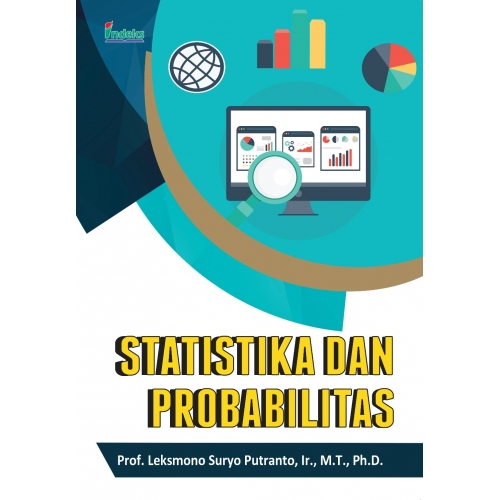 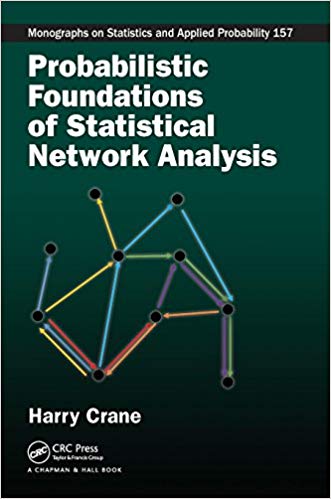 Statistik & Statistika
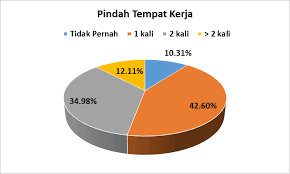 Statistik 
Data (arti sempit)
Kumpulan data dalam bentuk angka maupun bukan angka yang disusun dalam bentuk tabel (daftar) dan atau diagram yang menggambarkan (berkaitan) dengan masalah tertentu (arti luas) 

Statistika 
Pengetahuan yang berkaitan dengan metode, teknik, atau cara untuk mengumpulkan data, menyajikan data, menganalisis data dan menarik kesimpulan atau menginterpretasikan data.
Ilmu yang mempelajari tentang statistik.
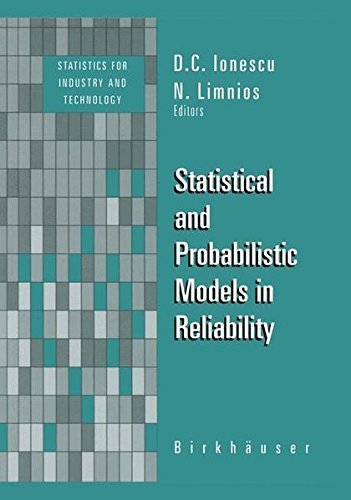 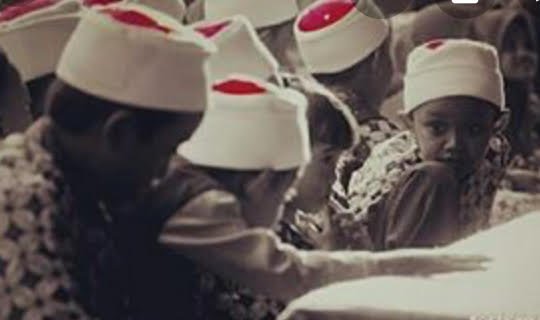 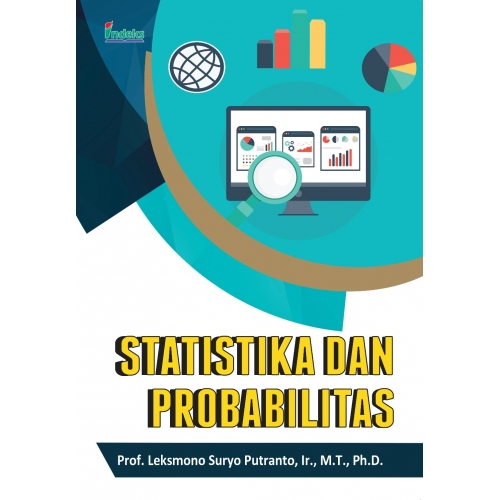 1. Konsep Statistika
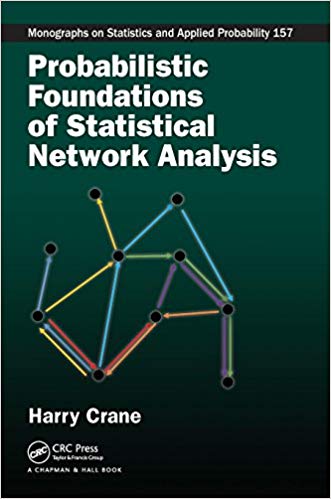 STATISTIKA :
Kegiatan untuk :
 mengumpulkan data
 menyajikan data 
 menganalisis data dengan metode tertentu
 menginterpretasikan hasil analisis
KEGUNAAN
?
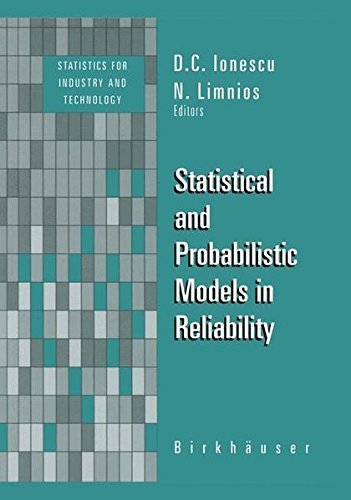 Melalui fase
STATISTIKA DESKRIPTIF :
Berkenaan dengan pengumpulan, pengolahan, dan penyajian sebagian
atau seluruh data (pengamatan) tanpa pengambilan kesimpulan
dan fase
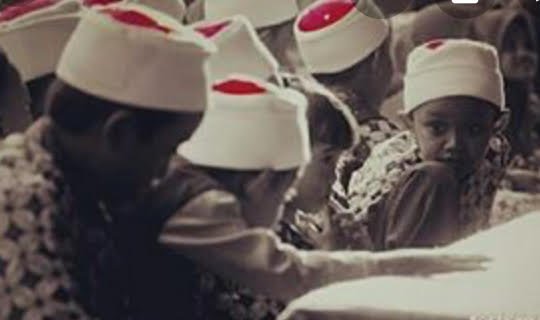 STATISTIKA INFERENSI :
Setelah data dikumpulkan, maka dilakukan berbagai metode statistik untuk
menganalisis data, dan kemudian dilakukan interpretasi serta diambil kesimpulan.
Statistika inferensi akan menghasilkan generalisasi (jika sampel representatif)
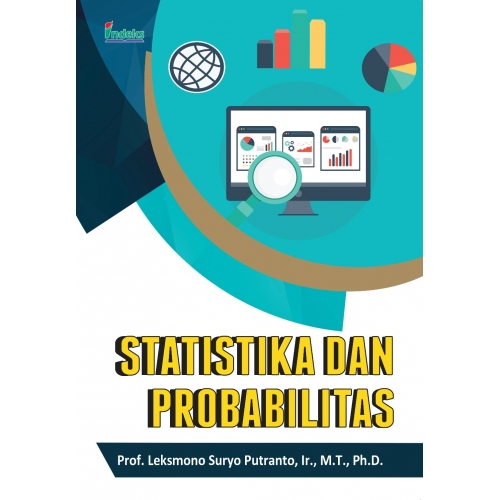 2. Statistika & Metode Ilmiah
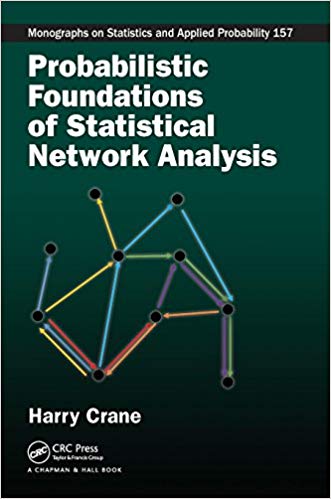 METODE ILMIAH :
Adalah salah satu cara mencari kebenaran yang bila ditinjau dari segi penerapannya, resiko untuk keliru paling kecil.
LANGKAH-LANGKAH DALAM METODE ILMIAH :
Merumuskan masalah
Melakukan studi literatur
Membuat dugaan-dugaan, pertanyaan-pertanyaan atau hipotesis

Mengumpulkan dan mengolah data, menguji hipotesis, atau menjawab pertanyaan

Mengambil kesimpulan
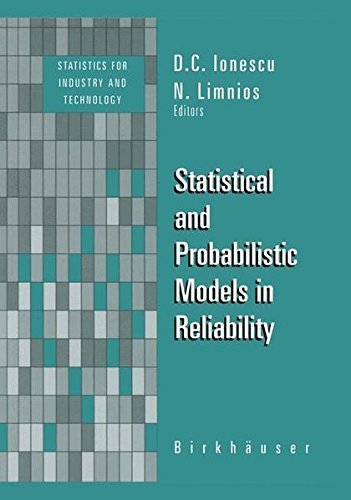 INSTRUMEN
SAMPEL
PERAN STATISTIKA
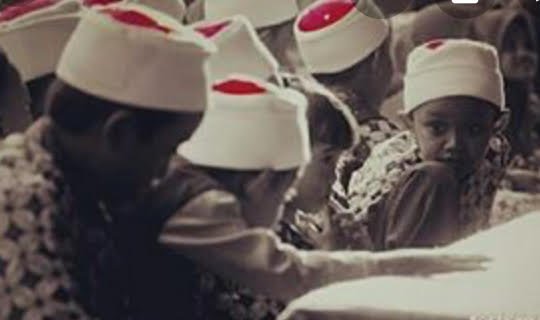 SIFAT DATA
VARIABEL
METODE ANALISIS
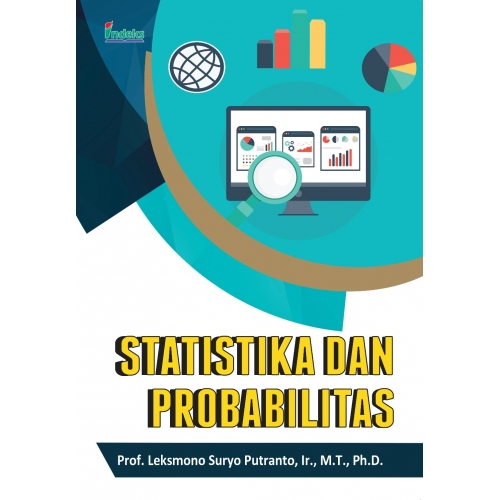 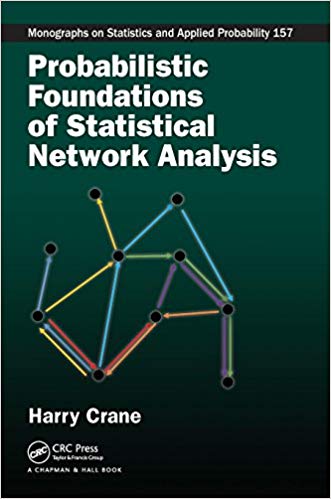 DATA 
Data angka (kuantitatif), data yang nilainya berubah-ubah, berdasarkan nilainya data diskrit (dari hasil perhitungan) data kontinu (dari hasil pengukuran)
Data bukan angka (Kualitatif), data yang berbentuk kategori atau atribut.
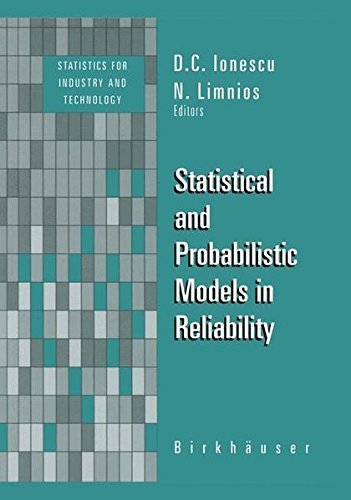 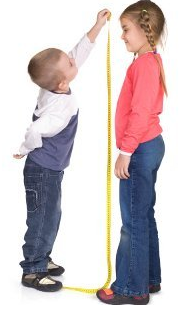 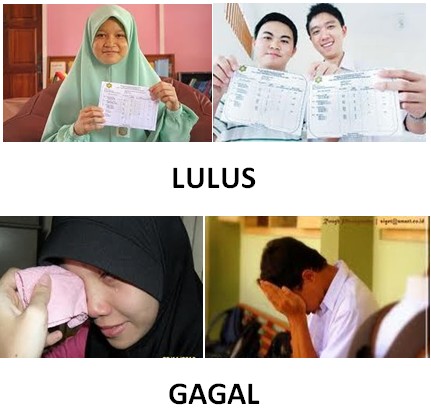 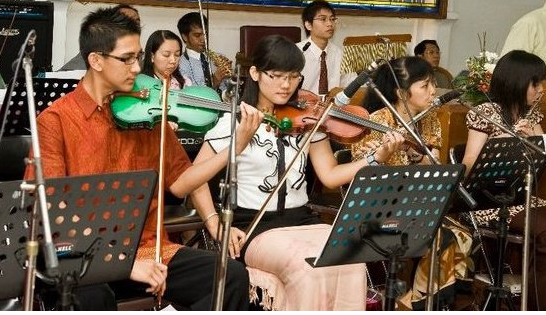 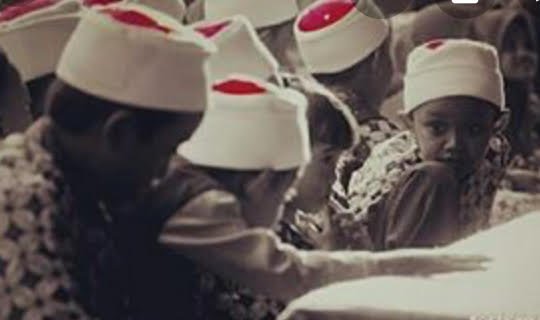 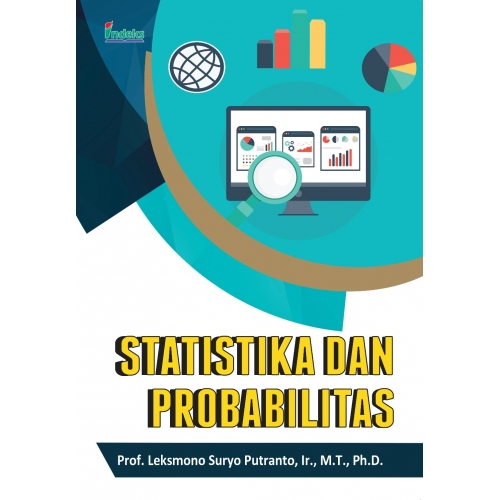 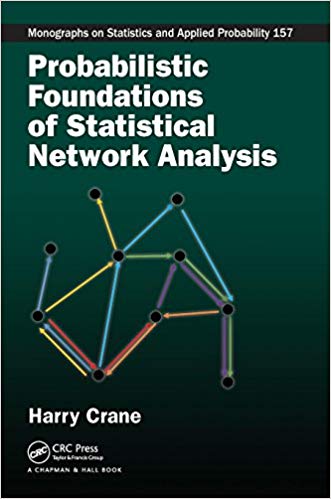 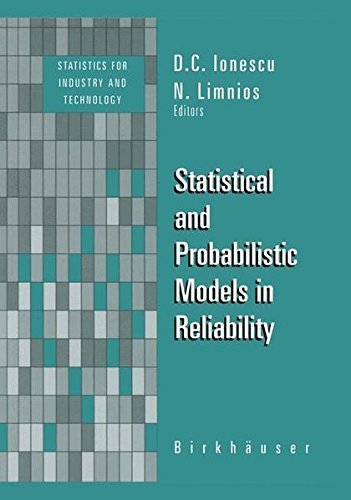 JENIS-JENIS STATISTIKA

Statistika Deskriptif, statistika yang berkenaan dengan metode atau cara mendeskripsikan, menggambarkan, menjabarkan atau menguraikan data.
Statistika Inferensia, statistika yang berkenaan dengan cara penarikan kesimpulan berdasarkan data yang peroleh dari sampel untuk menggambarkan karakteristik atau ciri suatu populasi.
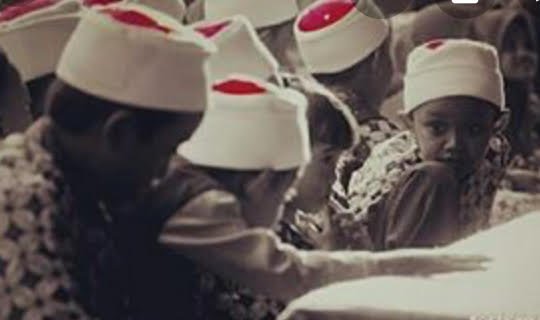 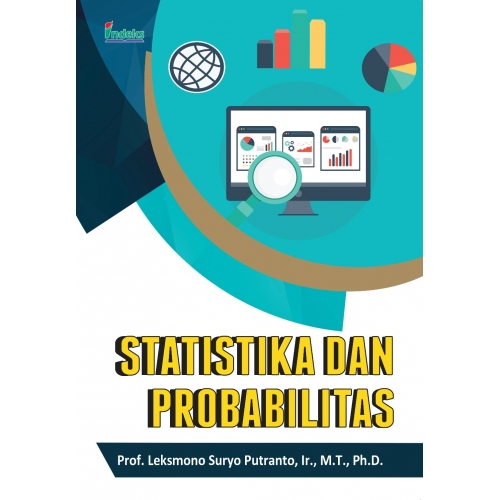 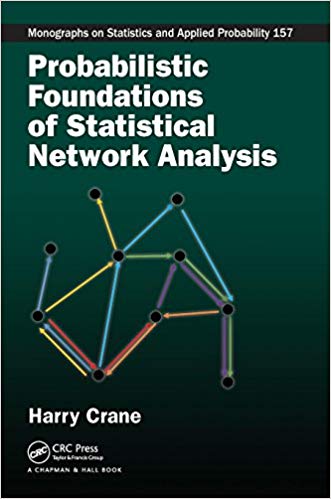 POPULASI DAN SAMPEL

Populasi, suatu keseluruhan pengamatan atau objek yang menjadi perhatian
Sampel, bagian dari populasi yang menjadi perhatian kita
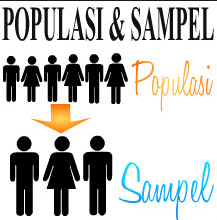 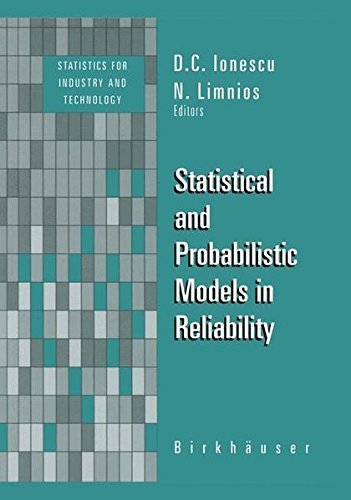 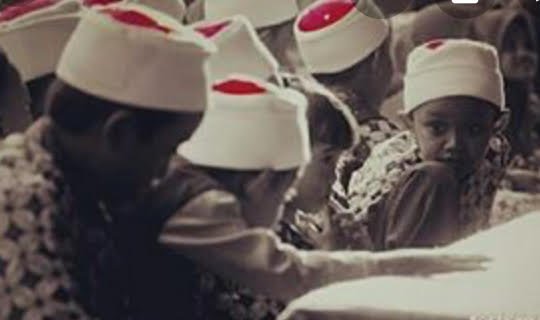 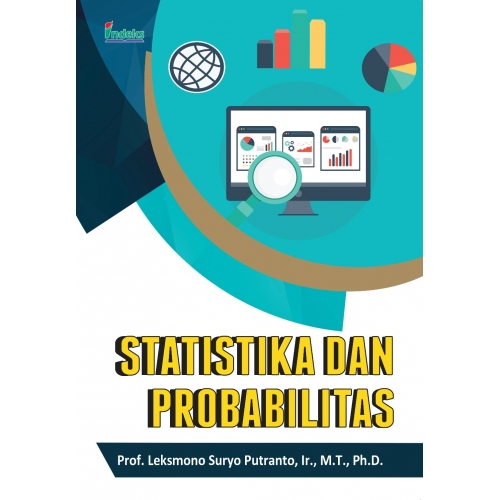 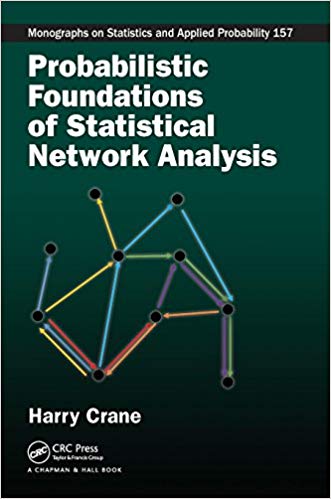 CARA MENGUMPULKAN DATA
Wawancara (interview), yaitu dilakukan tatap muka langsung dengan  antara petugas pengumpul data dengan sumber data atau objek penelitian. Jenis wawancara terstruktur  dan tidak terstruktur
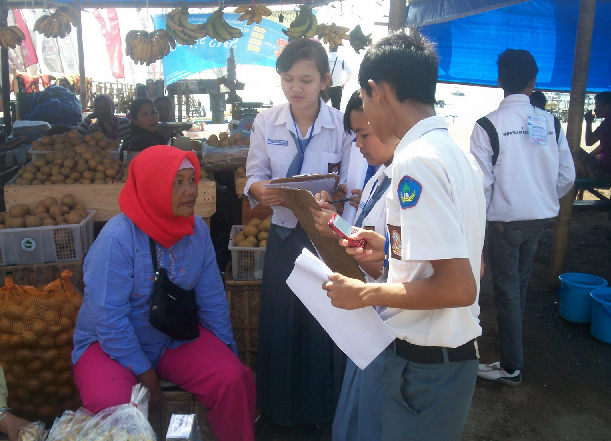 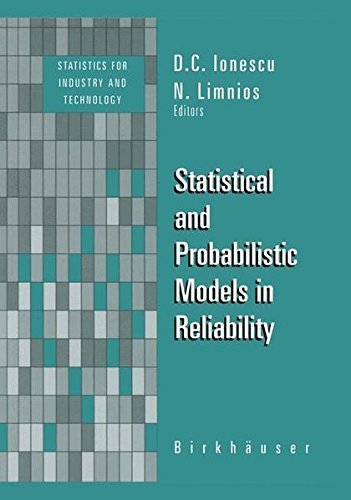 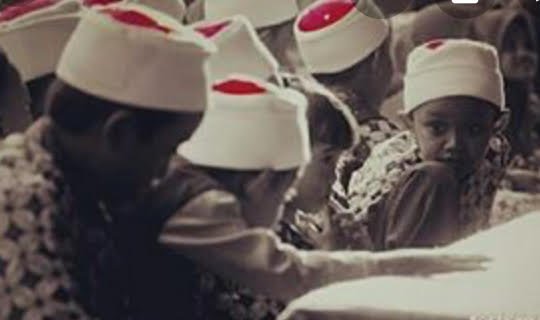 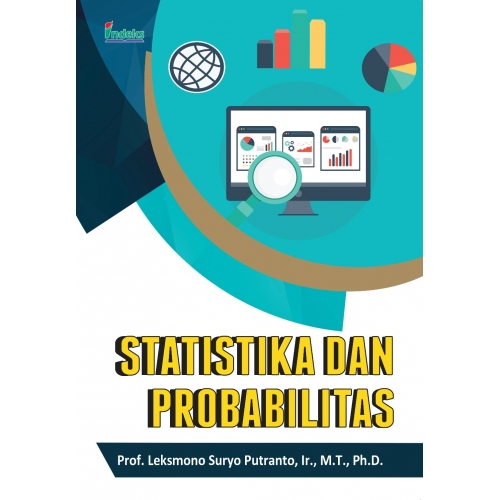 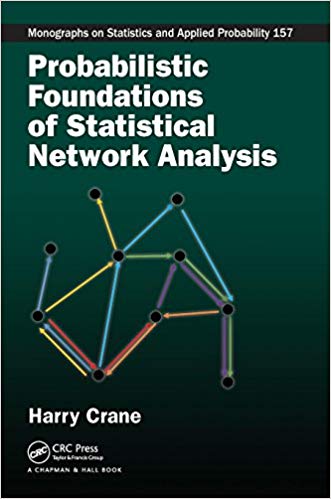 CARA MENGUMPULKAN DATA
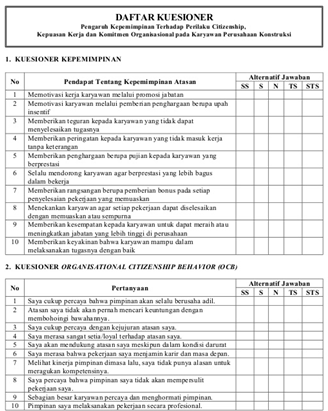 Kuesioner (Angket), mengirim kuesioner yang berisi sejumlah pertanyaan yang ditujukan kepada orang yang menjadi objek penelitian (responden) sehingga jawaban tidak bisa langsung diperoleh.
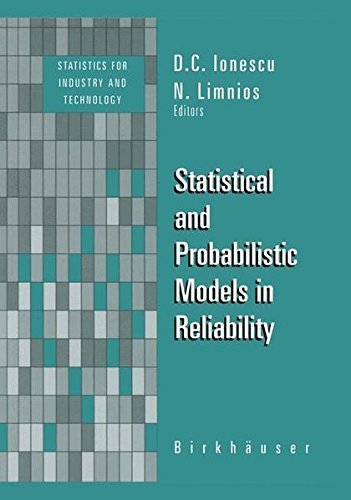 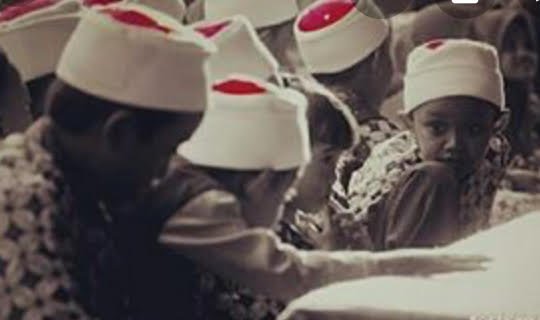 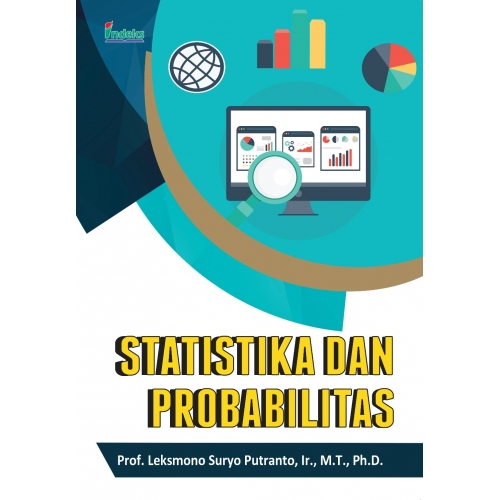 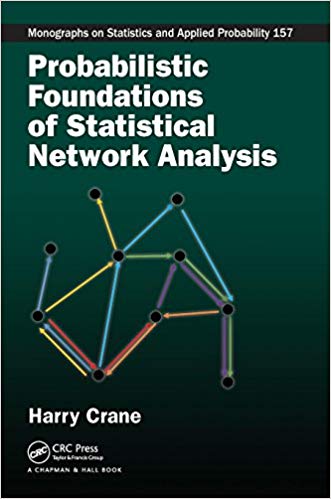 CARA MENGUMPULKAN DATA
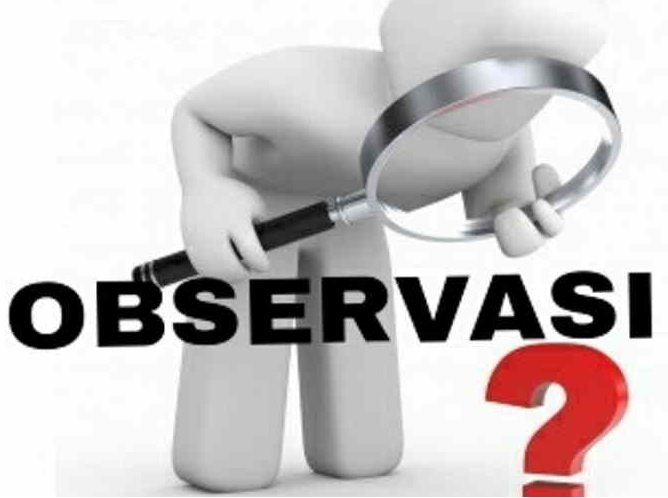 Observasi , Melakukan pengamatan atau mengobservasi objek penelitian atau peristiwa/kejadian baik manusia, benda mati maupun alam.  Data yang diperoleh untuk mengetahui : Sikap; Perilaku manusia,  gejala alam

Kebaikan : Data dapat dipercaya/pengamatan sendiri
Kelemahan : salah interpretasi
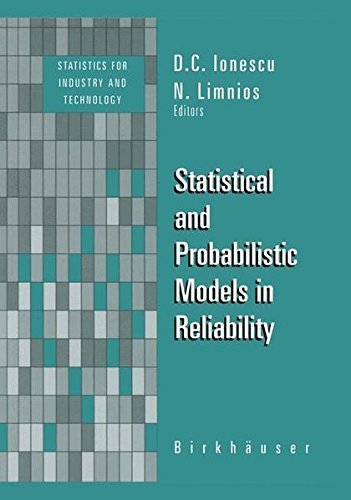 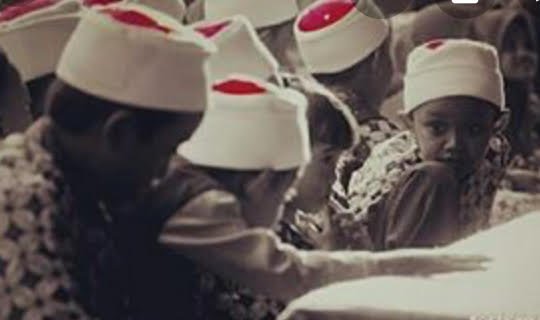 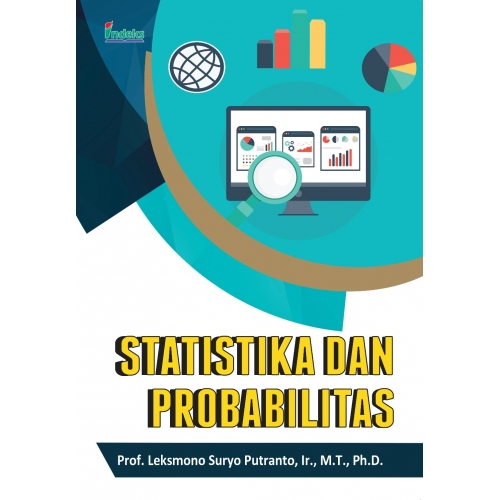 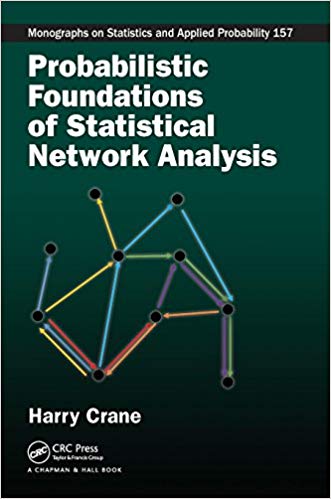 CARA MENGUMPULKAN DATA
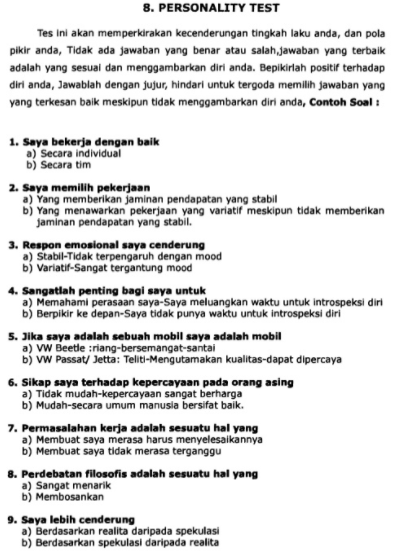 Tes dan skala obyektif, dengan memberikan tes kepada objek yang diteliti, tes psikologi : tes kecerdasan dan bakat, tes kepribadian, sikap, tentang nilai dan prestasi belajar
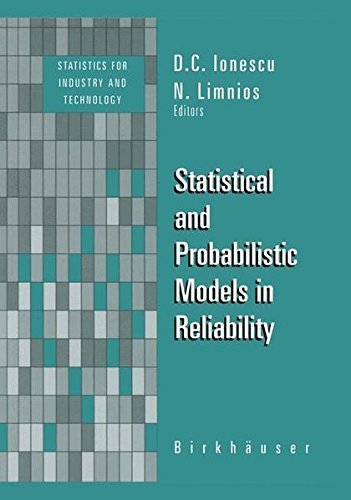 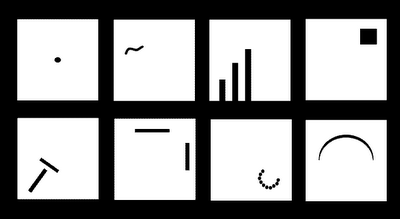 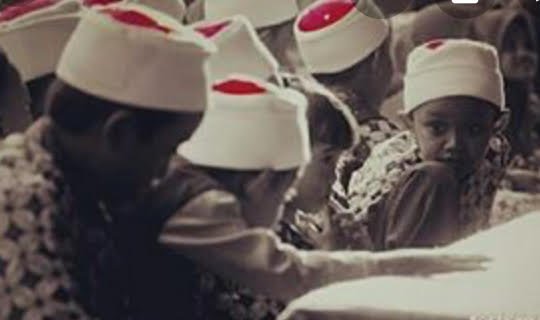 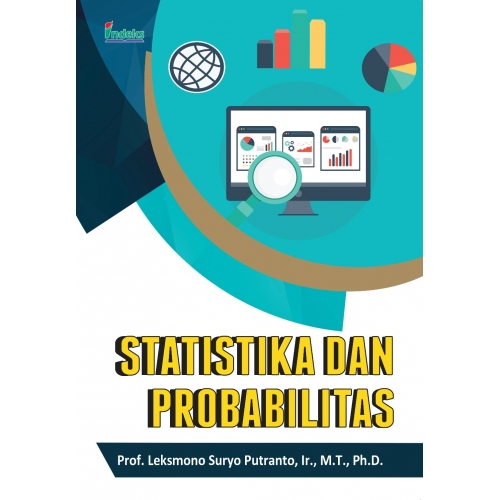 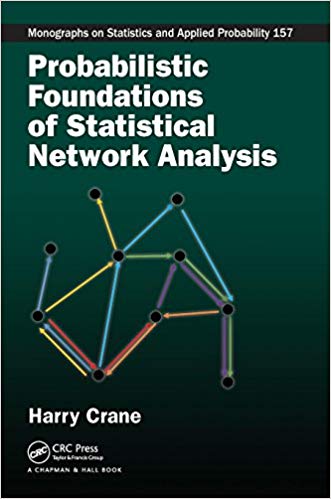 CARA MENGUMPULKAN DATA
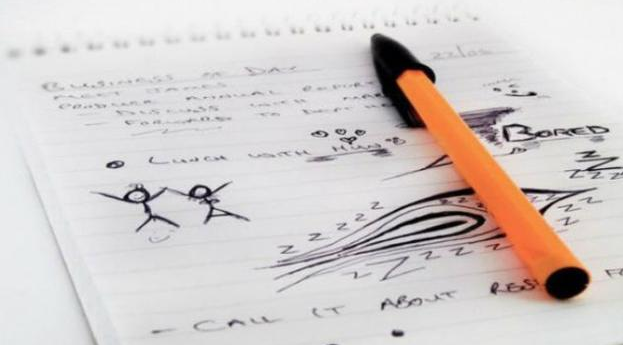 Metode proyektil, dengan mengamati atau menganalisa suatu objek melalui ekspresi luar dari objek tersebut dalam bentuk karya (lukisan) atau tulisan.. Metode ini bisa digunakan untuk mengetahu sikap, emosi dan kepribadian seseorang.
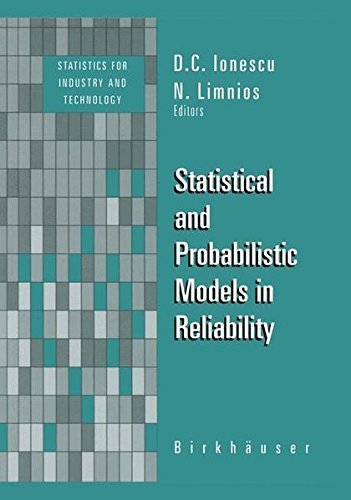 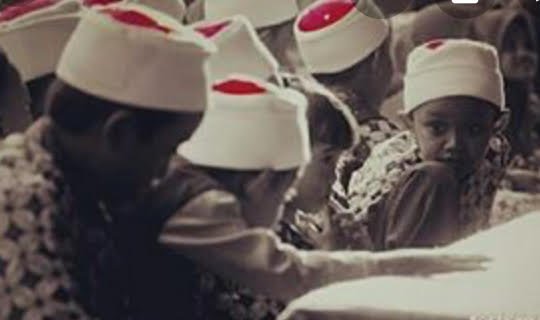 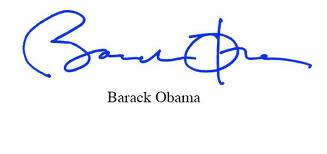 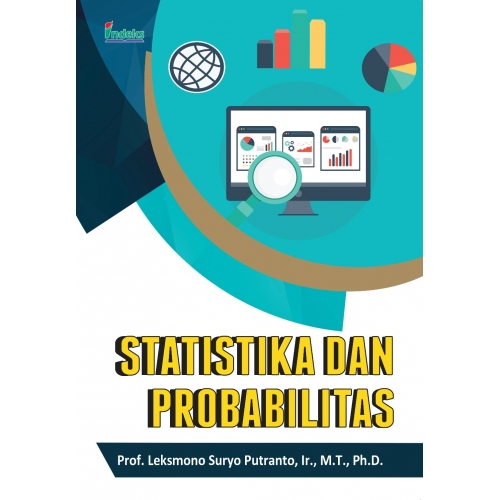 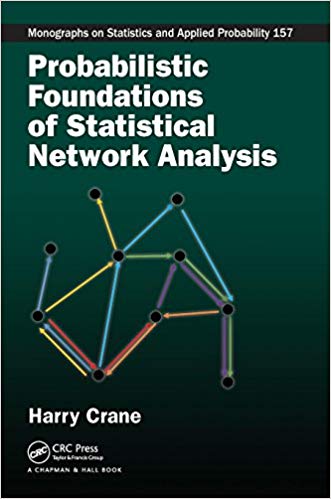 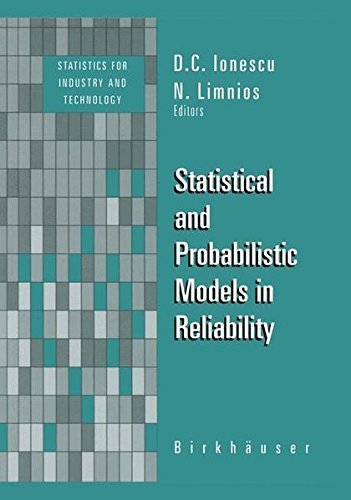 SKALA PENGUKURAN
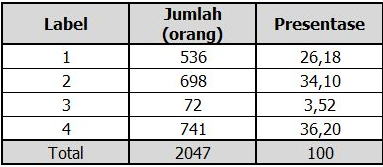 Skala nominal, skala yang hanya memiliki ciri untuk membedakan skala ukur yang satu dengan skala ukur yang lain.  Data diklasifikasikan dalam kategori
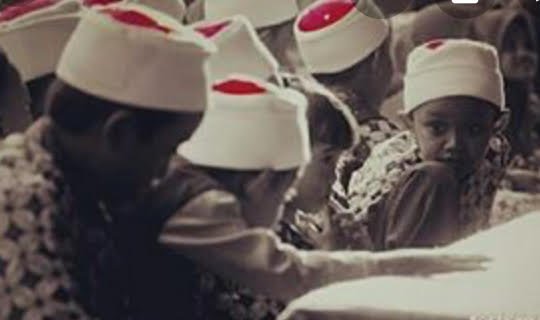 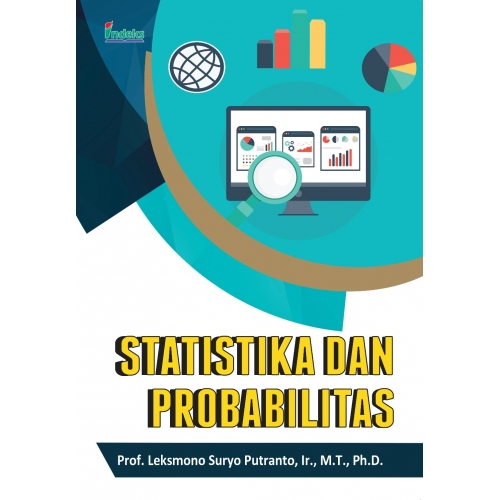 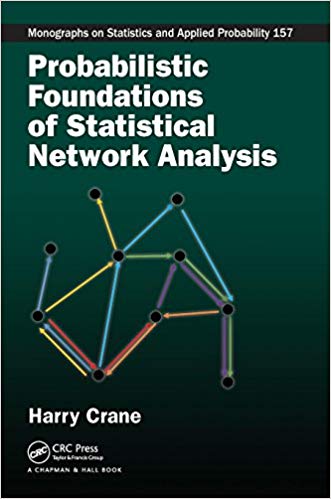 SKALA PENGUKURAN
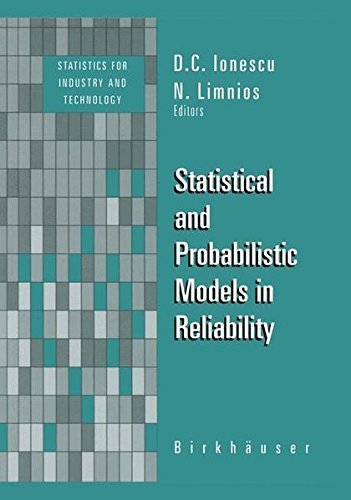 Skala ordinal, skala selain membedakan juga mengurutkan pada
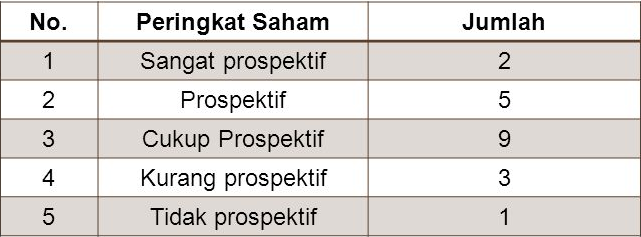 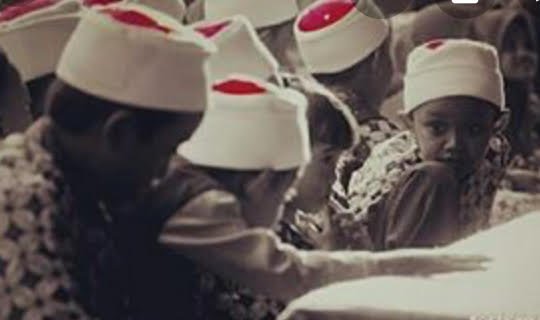 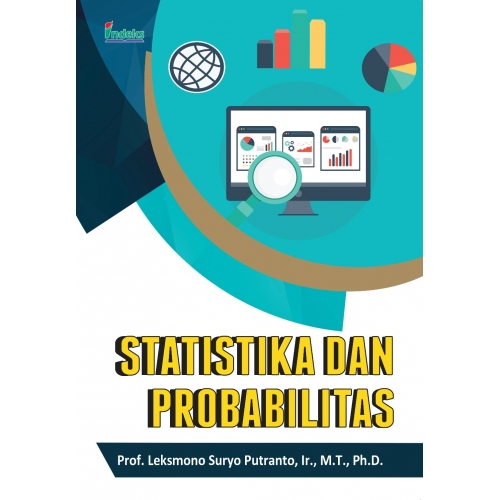 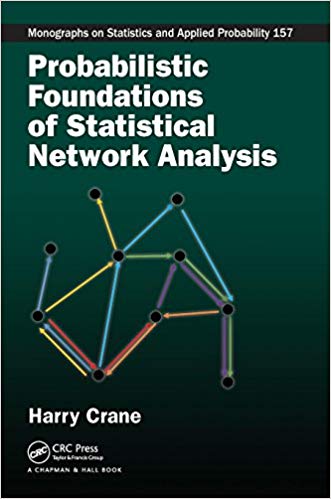 SKALA PENGUKURAN
Skala Interval, selain ciri membedakan, mengurutkan juga memiliki jarak yang sama, memiliki ciri : 
 Saling lepas (mutually exclusive)
Lengkap terbatas (exchaustiive)
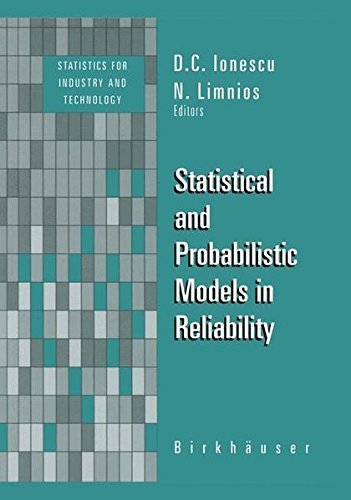 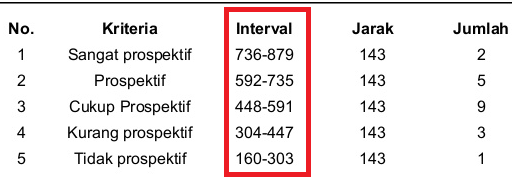 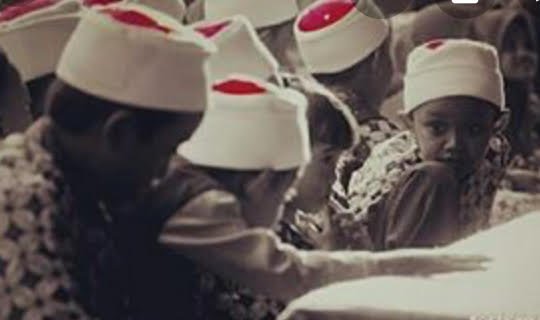 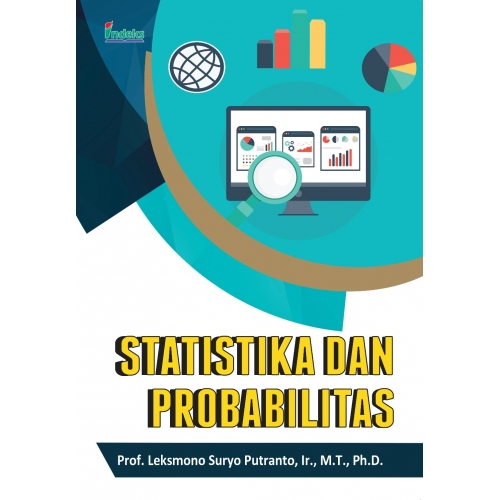 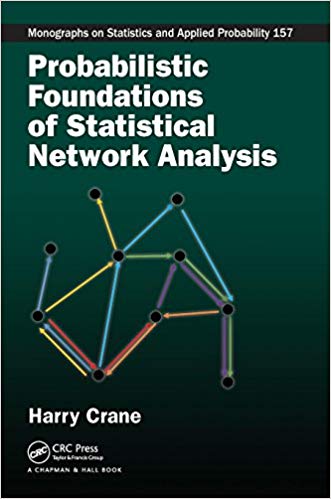 SKALA PENGUKURAN
Skala rasio, terdiri dari empat ciri : membedakan, mengurutkan, jarak yang sama dan memiliki titik nol tulen (yang berarti) sehingga dapat menghitung rasio diantara nilai.
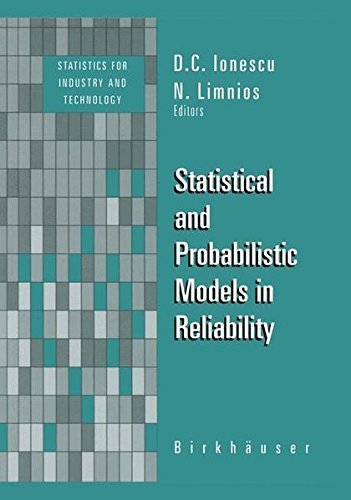 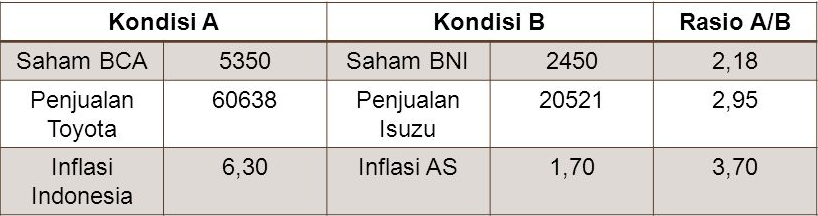 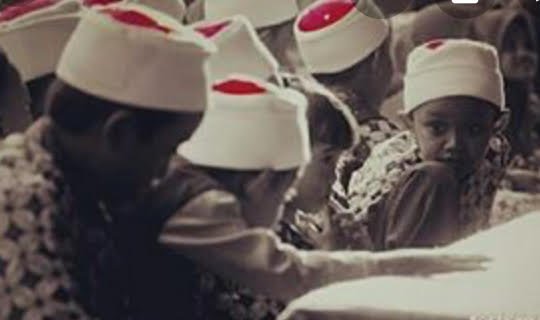 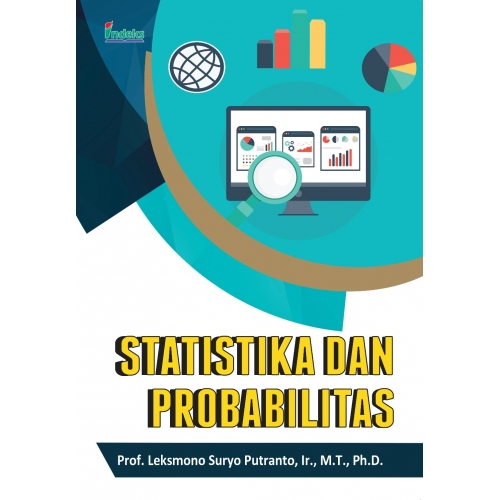 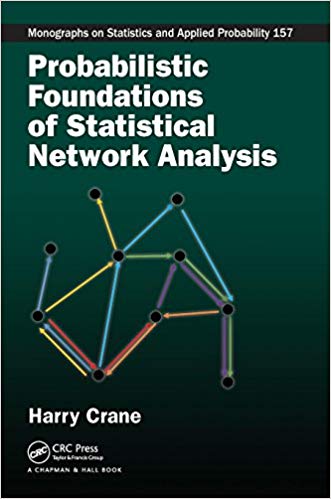 SKALA PENGUKURAN
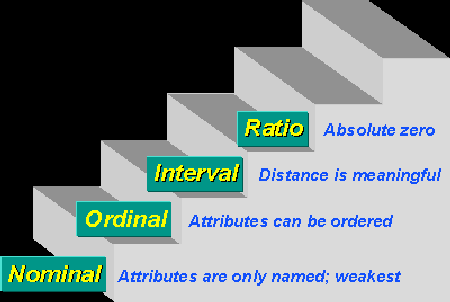 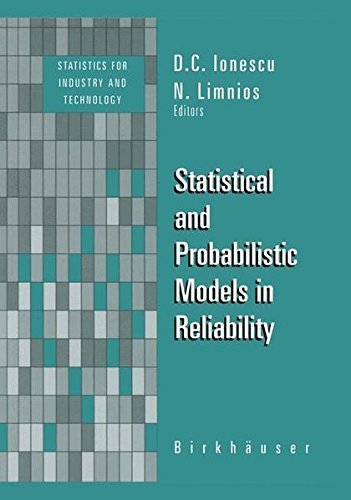 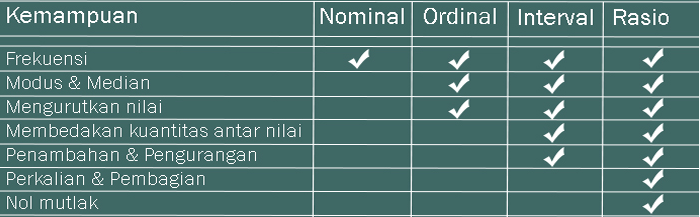 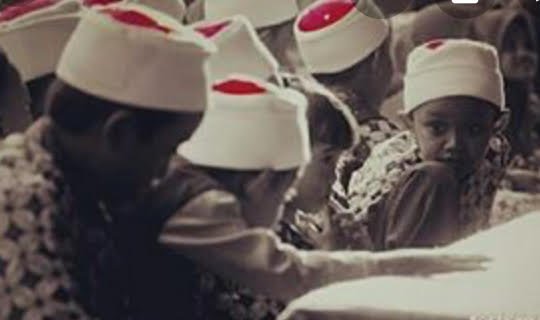 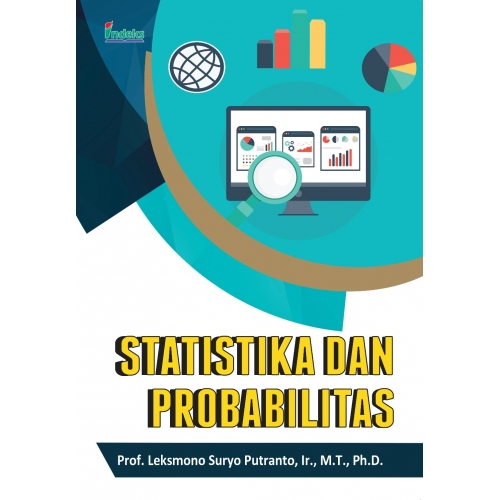 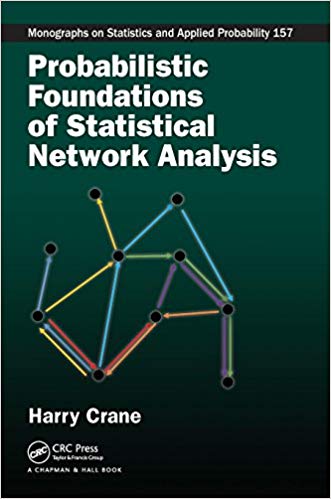 PERANAN STATISTIKA DAN PERKEMBANGANYA
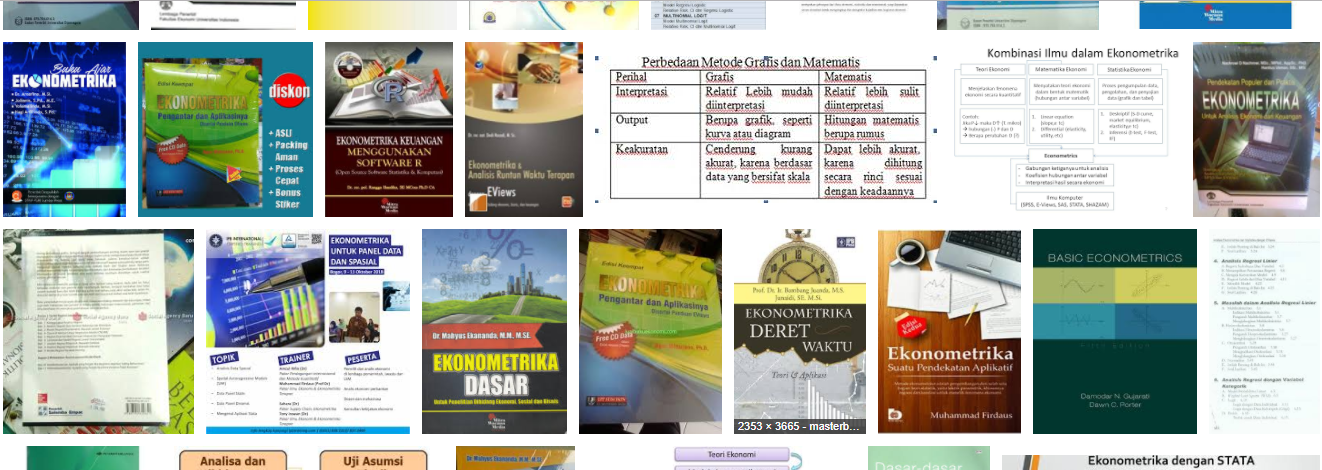 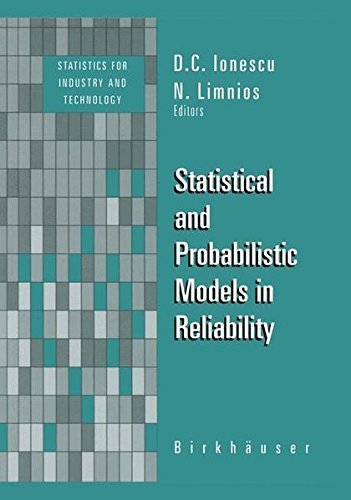 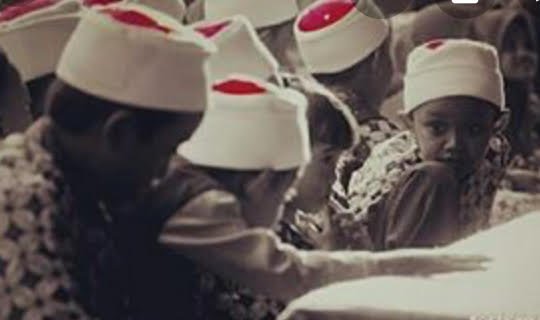 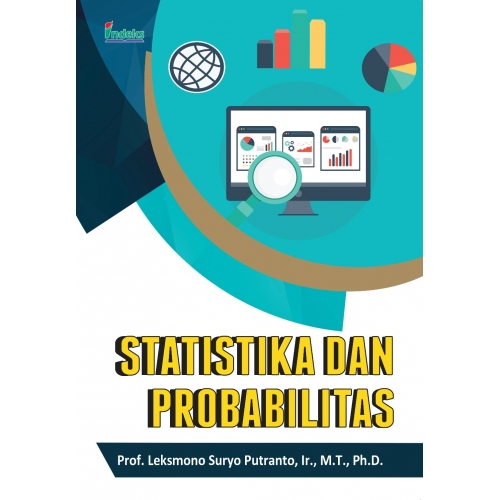 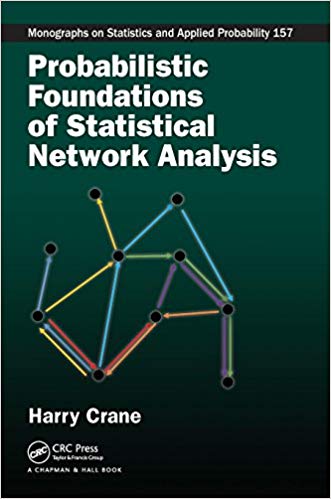 PERANAN STATISTIKA DAN PERKEMBANGANYA
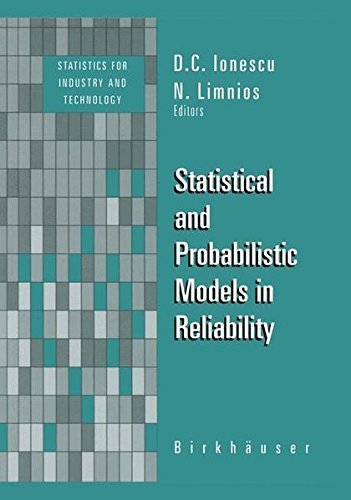 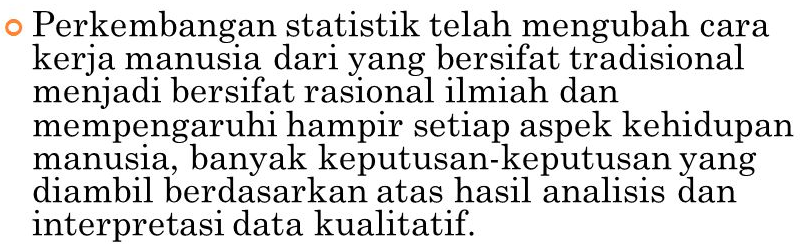 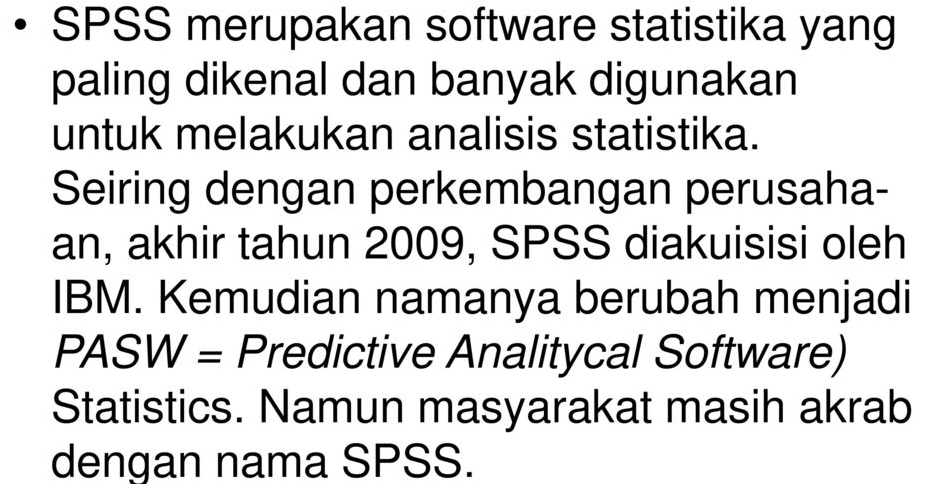 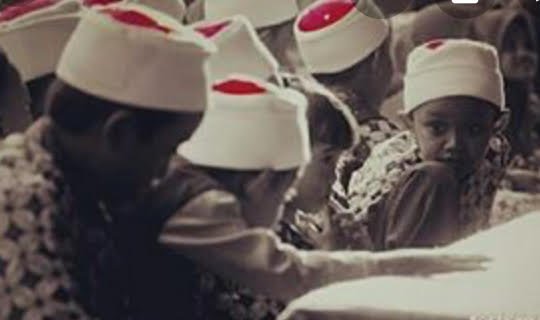 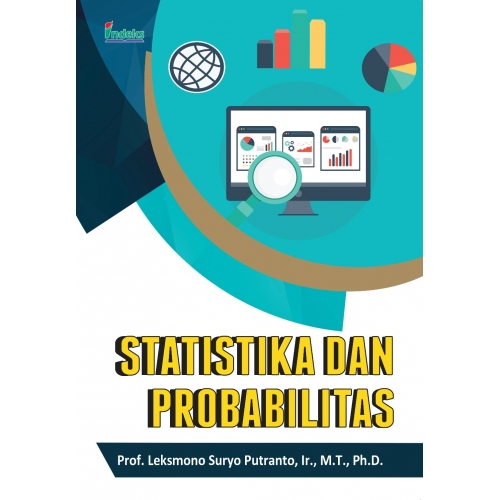 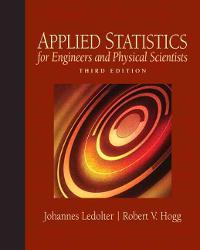 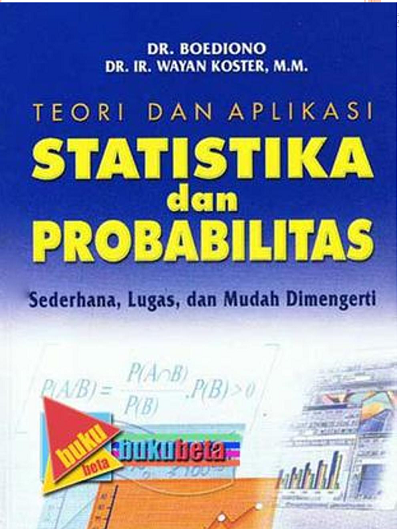 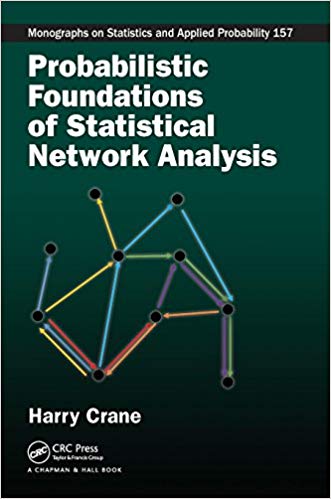 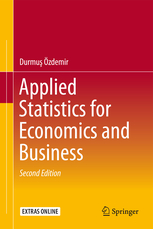 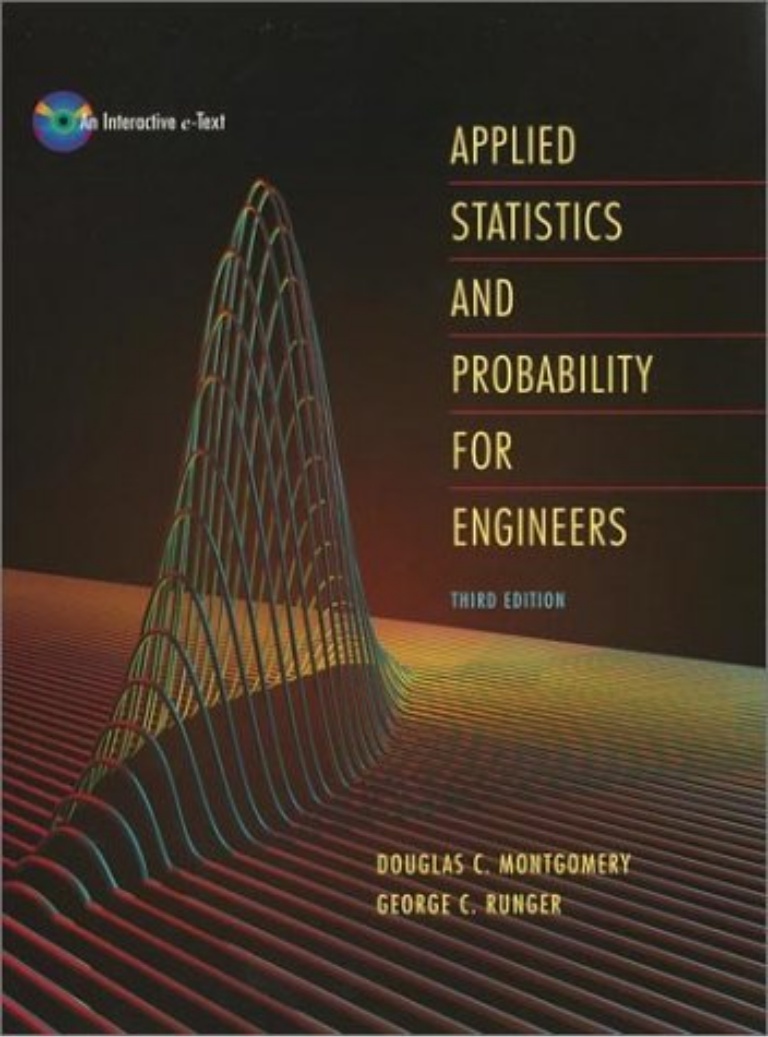 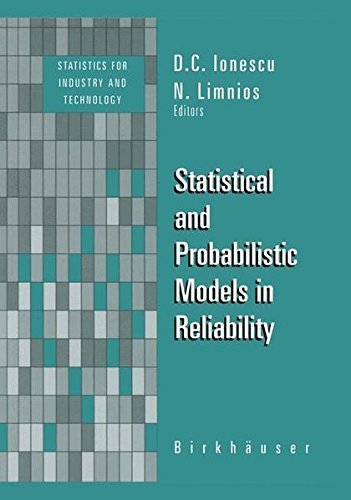 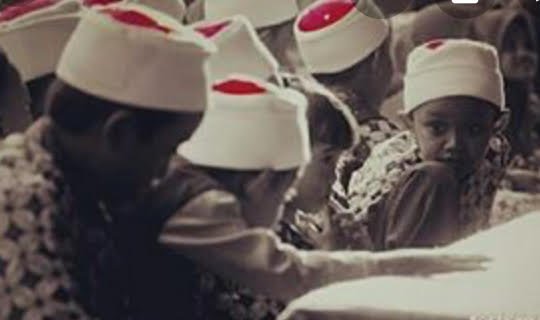